Trường Tiểu học Việt Hưng
Môn Toán 4
LUYỆN TẬP CHUNG (123)
KIỂM TRA BÀI CŨ
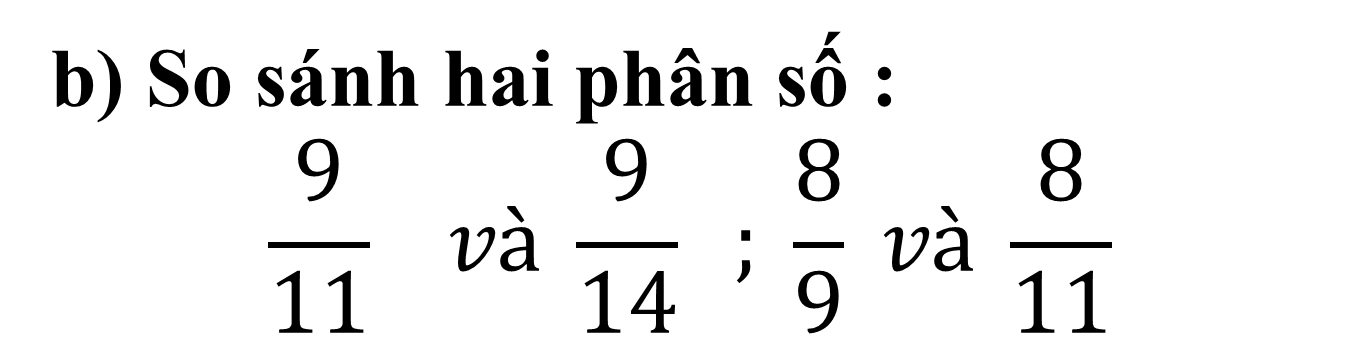 Thứ hai ngày 13 tháng 2 năm 2017
Toán 
LUYỆN TẬP CHUNG
Bài 1, ( đầu trang 123)
Thứ hai ngày 13 tháng 2 năm 2017
Toán 
LUYỆN TẬP CHUNG
Bài 1, ( đầu trang 123)
Thứ hai ngày 13 tháng 2 năm 2017
Toán 
LUYỆN TẬP CHUNG
Bài 2, ( đầu trang 123)
Với hai số tự nhiên 3 và 5, hãy viết:     
a/ Phân số bé hơn 1 
b/ Phân số lớn hơn 1
Thứ hai ngày 13 tháng 2 năm 2017
Toán 
LUYỆN TẬP CHUNG
Bài 2, ( đầu trang 123)
Kính chúc cô và 
các em mạnh khỏe!